ΔΙΟΙΚΗΣΗ ΕΚΠΑΙΔΕΥΤΙΚΩΝ ΜΟΝΑΔΩΝ
ΕΥΗ ΖΑΜΠΕΤΑ
Βασικές έννοιες
Η έννοια της Διοίκησης στην Εκπαίδευση
Τί είναι ο Οργανισμός – εκπαιδευτικοί οργανισμοί
Οι βασικές λειτουργίες της διοίκησης
Η σχολική μονάδα ως ανοιχτό σύστημα (εισροές και εκροές) – πώς μπορεί να διοικηθεί;
Η έννοια της«Διοίκησης Εκπαιδευτικών Μονάδων»
Η επιστήμη της Διοίκησης και η αξιοποίησή της στο χώρο των εκπαιδευτικών θεσμών
Από τη Διοίκηση των Επιχειρήσεων στη Διοίκηση των Δημοσίων Οργανισμών. 

Ερώτημα: Ποιές είναι οι συνέπειες μιας άκριτης μεταφοράς των αρχών του επιχειρηματικού management στους δημόσιους οργανισμούς;
Frederick W. Taylor1856-1915ΗΠΑ
Η απαρχή του επιστημονικού management (Μηχανολόγος)

Βασική ιδέα: αν η εργασία οργανωθεί επιστημονικά (και όχι εμπειρικά) θα βελτιωθεί η παραγωγικότητα 

Αρμονικές (και όχι ανταγωνιστικές/συγκρουσιακές) σχέσεις εντός της επιχείρησης
Έμφαση στην αποτελεσματικότητα και αποδοτικότητα 
Εξειδίκευση έργου για τον κάθε εργαζόμενο και αυστηρή εποπτεία της υλοποίησής του – κατάργηση του ‘χαμένου χρόνου’
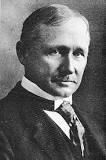 Henry Fayol1841-1925Γαλλία
Συστηματοποίηση της επιστήμης της διοίκησης (Πολιτικός Μηχανικός)


Τα βασικά στάδια  της επιστημονικής διοίκησης:
Σχεδιασμός
Οργάνωση (& στελέχωση)
Καθοδήγηση
 Έλεγχος
Elton Mayo1880-1949Αυστραλία, ΗΠΑ, Αγγλία
Θεωρία των οργανισμών
Μπιχεβιοριστής Ψυχολόγος 

Συμπεριφορά των οργανισμών (Βιομηχανική ψυχολογία)

Το «κίνημα των ανθρωπίνων σχέσεων»
Έμφαση στη σημασία των ανθρωπίνων σχέσεων μέσα στην εργασία
Οι εργαζόμενοι ως πρόσωπα και όχι ως ρομποτ
Σημασία της ικανοποίησης από την εργασία
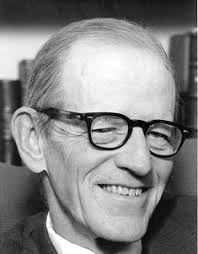 Συστημική Θεωρία
Οι οργανισμοί είναι ανοικτά συστήματα που αλληλεπιδρούν διαρκώς με το περιβάλλον τους > εισροές και εκροές

Βασική ιδέα: τα μέρη ενός συστήματος εξυπηρετούν τη λειτουργία του όλου οργανισμού και η κατανόηση του ρόλου τους είναι προϋπόθεση για την καλή του λειτουργία
Daniel Katz & Robert Kahn (1966) The Social Psychology of organisations
(Κοινωνικοί Ψυχολόγοι)

Bertalanffy (1901-1972) 
(Αυστριακός, Βιολόγος)

Kats, F.  & Rosenzweig. J. (1972) General Systems Theory: Applications for organisation and management
Διοίκηση Ολικής ΠοιότηταςTotal Quality Management
Βασική ιδέα:
Αποτελεσματική διοίκηση είναι αυτή που λειτουργεί αποτελεσματικά σε όλα τα στάδια και ικανοποιεί τόσο τους συντελεστές της όσο και τον αποδέκτη (πελάτη)

Συνεχής αξιολόγηση με επιστημονικές μεθόδους και βελτίωση της ποιότητας 
Συνεχής επιμόρφωση εργαζομένων
Συμμετοχή όλων των συντελεστών στην αξιολόγηση της υπηρεσίας συμπεριλαμβανομένου και του αποδέκτη/πελάτη
Feigenbawm, Armand (1983) Total Quality Control, New York: McGraw-Hill.

Ishikawa, Kaoru (1985) What is Total Quality Control? The Japanese Way, New Jersey: Prentice Hall.
Ικανοποίηση του ‘πελάτη’
Ποιος είναι ο «Πελάτης» των εκπαιδευτικών θεσμών;
Οι μαθητές, ως αποδέκτες των υπηρεσιών;
Οι γονείς ως φορολογούμενοι;
Η κοινωνία στο σύνολό της;

Επαναπροσδιορισμός της έννοιας του αποδέκτη των εκπαιδευτικών υπηρεσιών στο πλαίσιο της «Διοίκησης Ολικής Ποιότητας» > Οι κοινωνικοί εταίροι
Η νεοφιλελεύθερη κριτική στα δημόσια εκπαιδευτικά συστήματα και το ζήτημα της απόδοσης λόγου των εκπαιδευτικών θεσμών (accountability)

Ποιός δικαιούται να έχει λόγο για την εκπαίδευση και σε ποιον η εκπαίδευση οφείλει να αποδίδει λόγο;

Η εκπαίδευση ως θεσμός δημόσιου συμφέροντος. Πώς διασφαλίζεται σήμερα το δημόσιο συμφέρον;

Η μεταφορά των αρχών του Management στην Εκπαίδευση συνιστά αναγκαστικά μορφή ‘ιδιωτικοποίησης’ της εκπαίδευσης;
Η εκπαίδευση ως οργανισμός
Τί είναι το εκπαιδευτικό σύστημα (συστημικός και πολιτικός χαρακτήρας της εκπαίδευσης). 

Η εκπαιδευτική μονάδα ως οργανισμός 

Οργανισμός: Συγκροτημένη ομάδα ατόμων που εργάζονται για την επίτευξη κοινού σκοπού με καθιερωμένη δομή, εσωτερική ιεραρχία  και σχέσεις
Η διοίκηση των εκπαιδευτικών οργανισμών
Διοίκηση: μεθοδική διαδικασία συντονισμού πόρων
και δραστηριοτήτων για την επίτευξη των στόχων ενός
οργανισμού

ΑΠΟ ΤΟΝ:
Ταιυλορισμό (Taylor): η απαρχή της επιστήμης της διοίκησης επιχειρήσεων
ΣΤΟ:
Total Quality Management (Διοίκηση Ολικής Ποιότητας)
Λειτουργίες της Διοίκησης (Fayol)
Προγραμματισμός
Λειτουργικός, Τακτικός
Στρατηγικός 
Οργάνωση
Διεύθυνση / Καθοδήγηση
Έλεγχος
Προγραμματισμός
Στοχοθεσία και λήψη αποφάσεων

Καθορισμός σκοπών
Ανάπτυξη εναλλακτικών λύσεων
Διερεύνηση συνθηκών
Αξιολόγηση εναλλακτικών λύσεων
Επιλογή της καταλληλότερης λύσης
Διαμόρφωση επιμέρους σχεδίων 
Εφαρμογή σχεδίων
Οργάνωση
Καθορισμός γενικών δραστηριοτήτων που πρέπει να υλοποιηθούν 
Καθορισμός συγκεκριμένων εργασιών – καταμερισμός εργασίας
Στελέχωση με κατάλληλο προσωπικό –Προσδιορισμός αρμοδιοτήτων & ρόλων
Δημιουργία οργανωτικού πλαισίου- κανόνων και σχέσεων εργασίας
Διεύθυνση / Καθοδήγηση
Δημιουργία ευνοϊκού οργανωσιακού κλίματος

Βέλτιστη διαχείριση
Εποπτεία
Καθοδήγηση υφισταμένων
Παρακίνηση και επικοινωνία του ανθρώπινου δυναμικού για την επίτευξη των στόχων του οργανισμού
Έλεγχος
Αξιολόγηση αποτελεσμάτων

Διορθωτικές παρεμβάσεις για την τήρηση του σχεδιασμού (αναστοχασμός πάνω στις λειτουργίες της διοίκησης σχετικά με το βαθμό στον οποίο εξυπηρέτησαν την προώθηση του σχεδιασμού)
Οι κοινωνικοί δρώντες στην εκπαίδευση
ΚΡΑΤΟΣ (κεντρικό και τοπικό/ τοπική αυτοδιοίκηση)
ΕΠΑΓΓΕΛΜΑΤΙΕΣ ΕΚΠΑΙΔΕΥΤΙΚΟ Ι (συνδικάτα εκπαιδευτικών, επιστημονικοί –ερευνητικοί φορείς)
ΓΟΝΕΙΣ – ΜΑΘΗΤΕΣ
ΚΟΙΝΩΝΙΚΟΙ ΕΤΑΙΡΟΙ &ΑΓΟΡΑ (Συνδικάτα, Κορπορατιστικά συμφέροντα, ομάδες συμφερόντων, χώρος των επιχειρήσεων, κοινωνία των πολιτών ...)
Σχολική Μονάδα
Πώς η σχολική μονάδα θα αντιμετωπίσει ένα πρόβλημα (π.χ. ενδοσχολική βία)
Η ευθύνη της σχολικής μονάδας στην αντιμετώπιση του συγκεκριμένου προβλήματος 
Προγραμματισμός των διαδικασιών αντιμετώπισης του προβλήματος – φορείς που θα εμπλακούν στην αντιμετώπισή του
Οργάνωση 
Διεύθυνση
Ελεγχος